Punkční techniky
Venepunkce I
= nabodnutí žíly
1) periferní 
přednostně tam, kde není možná flexe
jehla  
kovová
s křidélkem
flexila – po nabodnutí žíly povolit Esmarch, dále flexilu zasouvat bez zatažení končetiny, životnost 3-5 dní
2
Klinika interní, geriatrie a praktického lékařství Fakultní nemocnice Brno a Lékařské fakulty Masarykovy univerzity
3
Klinika interní, geriatrie a praktického lékařství Fakultní nemocnice Brno a Lékařské fakulty Masarykovy univerzity
Venepunkce II
2) centrální
a) Cavafix – pro kanylaci centrálního žilního systému z periferie 
výhoda – možno i v improvizovaných podmínkách – z kubitální jamky, katetr chráněn obalem
nevýhoda – kanyla je zaváděna vnitřkem jehly, tudíž je jehla poměrně silná
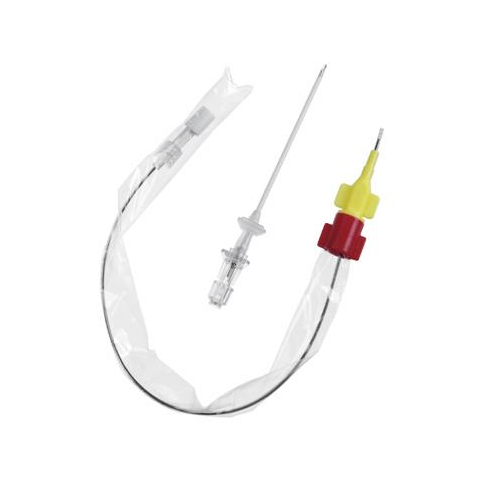 4
Klinika interní, geriatrie a praktického lékařství Fakultní nemocnice Brno a Lékařské fakulty Masarykovy univerzity
Venepunkce III
b) punkce v. subclavia - cestou – 
supraklavikulární – jehla půlí úhel mezi klíčkem a m. sternocleidomastoideus 
subklavikulární – na hranici zevní a střední třetiny klíčku směrem na jugulum
c) punkce v. jugularis – shora za sternoklavikulární skloubení
d) punkce v. femoralis – dorsálně a mediálně od a. femoralis
5
Klinika interní, geriatrie a praktického lékařství Fakultní nemocnice Brno a Lékařské fakulty Masarykovy univerzity
Přístupy punkce v. subclavia
6
Klinika interní, geriatrie a praktického lékařství Fakultní nemocnice Brno a Lékařské fakulty Masarykovy univerzity
Techniky kanylace centrálního řečiště
1) technika Seldingerova 
tenčí punkční jehla, jejím luminem vodič, po vodiči kanyla – méně zraňuje měkké tkáně, kanyla je silnější než původní vpich (video)
2) technika braunylová
vpich silnější jehlou, jejím luminem kanyla, kanyla je slabší než původní vpich
7
Klinika interní, geriatrie a praktického lékařství Fakultní nemocnice Brno a Lékařské fakulty Masarykovy univerzity
Dlouhodobé CVK
1) Hickmanův katetr – nesmáčivý materiál, dacronová podkožní manžeta, většinou dvouluminový, podkožní tunel – snížení rizika infekce (video)
2) podkožní port – komůrka z inertního materiálu všitá do podkoží, katetr ji spojuje s centrálním žilním systémem, spojení se zevním prostředím pouze po dobu aplikace
3) PICC (pod UZ)
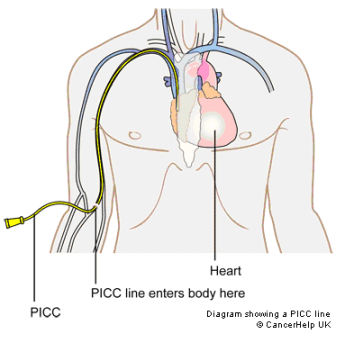 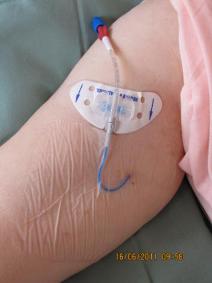 8
Klinika interní, geriatrie a praktického lékařství Fakultní nemocnice Brno a Lékařské fakulty Masarykovy univerzity
Hickmanův katetr
9
Klinika interní, geriatrie a praktického lékařství Fakultní nemocnice Brno a Lékařské fakulty Masarykovy univerzity
Podkožní port
10
Klinika interní, geriatrie a praktického lékařství Fakultní nemocnice Brno a Lékařské fakulty Masarykovy univerzity
Zavedení CVK přes podkožní tunel I
11
Klinika interní, geriatrie a praktického lékařství Fakultní nemocnice Brno a Lékařské fakulty Masarykovy univerzity
Zavedení CVK přes podkožní tunel II
12
Klinika interní, geriatrie a praktického lékařství Fakultní nemocnice Brno a Lékařské fakulty Masarykovy univerzity
Zavedení CVK přes podkožní tunel III
13
Klinika interní, geriatrie a praktického lékařství Fakultní nemocnice Brno a Lékařské fakulty Masarykovy univerzity
Zavedení CVK přes podkožní tunel IV
14
Klinika interní, geriatrie a praktického lékařství Fakultní nemocnice Brno a Lékařské fakulty Masarykovy univerzity
Instrumenty
desinfekce
rukavice
lokální anestézie
set
fixace
krytí
u dlouhodobých ústenky, pláště
infuze se setem, spojovací hadička
15
Klinika interní, geriatrie a praktického lékařství Fakultní nemocnice Brno a Lékařské fakulty Masarykovy univerzity
Péče o katetry a venózní linku
asepse při manipulaci s linkou
častost výměny setů
bakteriální filtry
péče o místo vpichu
druhy krytí – transparentní, vzdušné
častost výměn – dle aktuálního stavu
zarudnutí infekční – nad 10mm, sekrece
zarudnutí neinfekční – do 10mm
16
Klinika interní, geriatrie a praktického lékařství Fakultní nemocnice Brno a Lékařské fakulty Masarykovy univerzity
Transparentní fixace
17
Klinika interní, geriatrie a praktického lékařství Fakultní nemocnice Brno a Lékařské fakulty Masarykovy univerzity
Komplikace kanylace
nabodnutí arterie
pneumothorax
infekce
povytažení CVK, neprůchodnost, self-extrakce
18
Klinika interní, geriatrie a praktického lékařství Fakultní nemocnice Brno a Lékařské fakulty Masarykovy univerzity
Hrudní punkce
1) diagnostická  
několik desítek ml
odeslání na mikrobiologii, cytologii, biochemii, hematologii
2) terapeutická
odběr 0.5-1.5 l
pokud výpotek vyvolává symptomy
19
Klinika interní, geriatrie a praktického lékařství Fakultní nemocnice Brno a Lékařské fakulty Masarykovy univerzity
Postup hrudní punkce (video)
a) lokalizace 
podle poklepového ztemnění
podle RTG snímku PA + boční
nejčastěji 9.-10. mž. v zadní axilární čáře
b) provedení
lokální anestézie – nad horním okrajem žebra
drenáž
ukončení
rozeslání
20
Klinika interní, geriatrie a praktického lékařství Fakultní nemocnice Brno a Lékařské fakulty Masarykovy univerzity
Perikardiální punkce
pouze na specializovaných kardiologických pracovištích
za přísně aseptických podmínek
diagnostická
odlehčovací při tamponádě (pulsus paradoxus)
místo vpichu mezi mečíkem a levým žeberním obloukem směrem na pravou nadklíčkovou jamku, pod UZ kontrolou
21
Klinika interní, geriatrie a praktického lékařství Fakultní nemocnice Brno a Lékařské fakulty Masarykovy univerzity
Abdominální punkce I
diagnostická při ascitu
odlehčovací při ascitu působícím obtíže
místo vpichu – podle lokalizace tekutiny a střev perkusí a poslechem
nejčastěji v první třetině spojnice mezi kyčelním hrbolem a pupkem
lokální anestézie není nutná
desinfekce
22
Klinika interní, geriatrie a praktického lékařství Fakultní nemocnice Brno a Lékařské fakulty Masarykovy univerzity
Abdominální punkce II
vpich žluté nebo růžové jehly přes stěnu břišní kolmo na břišní stěnu vlevo mezi zevní a střední třetinou spojení SIAS a pupku
fixace jehly a napojení hadičky infuzního setu
odpuštění ascitu
vytažení jehly
desinfekce a krytí místa vpichu
rozeslání na vyšetření
23
Klinika interní, geriatrie a praktického lékařství Fakultní nemocnice Brno a Lékařské fakulty Masarykovy univerzity
Lumbální punkce
diagnostická – záněty, krvácení, infiltrace – tenká jehla
terapeutická – chemoterapie, ATB – tenká jehla
odlehčovací – silnější jehla
poloha nemocného – vsedě obkročmo na židli, vleže na boku
orientace – spojnice hřebenů kostí kyčelních – L4-5, nebo o jeden meziobratlový prostor výše
desinfekce
lokální anestézie
24
Klinika interní, geriatrie a praktického lékařství Fakultní nemocnice Brno a Lékařské fakulty Masarykovy univerzity
Lumbální punkce
Provedení:
jehla ve střední rovině, svírá s vodorovnou plochou úhel 15o
při proniknutí dura mater „lupnutí“
vytáhnout mandrén
nechat mozkomíšní mok odkapat do tří zkumavek k vyloučení krvácení vzniklého při vpichu
25
Klinika interní, geriatrie a praktického lékařství Fakultní nemocnice Brno a Lékařské fakulty Masarykovy univerzity
Lumbální punkce (video)
zasunout mandrén
vytáhnout jehlu
místo vpichu krýt sterilním tampónem
přelepit náplastí pod tahem
Režim po punkci:
2 hodiny na břiše, dále dle základní dg:
u zánětu a infiltrace ležet 20-22 hodin
u diagnostické u jinak zdravého 5-6 hodin
26
Klinika interní, geriatrie a praktického lékařství Fakultní nemocnice Brno a Lékařské fakulty Masarykovy univerzity
Trepanobiopsie I
diagnostická
poloha na břiše nebo na boku
místo vpichu – spina iliaca posterior sup. 2 cm laterálně v úhlu 45o
desinfekce
řádná lokální anestézie
naříznutí kůže kopíčkem
vlastní vpich jehlou s mandrénem
27
Klinika interní, geriatrie a praktického lékařství Fakultní nemocnice Brno a Lékařské fakulty Masarykovy univerzity
Trepanobiopsie II
vytažení mandrénu a odebrání válečku vrtavým pohybem směrem dolů a ke střední rovině
vytažení jehly se vzorkem
komprese tampony
přelepení náplastí pod tahem
pořízení otisku, odeslání vzorku na histologii
nejméně 4 hodiny ležet na místě vpichu, klidový režim po zbytek dne
28
Klinika interní, geriatrie a praktického lékařství Fakultní nemocnice Brno a Lékařské fakulty Masarykovy univerzity
Kloubní punkce
diagnostická
terapeutická
odlehčovací
přísně aseptické podmínky
každý kloub má určeno nejvhodnější místo vpichu
po punkci by měl být kloub ve střední poloze a v klidu 1 hod
29
Klinika interní, geriatrie a praktického lékařství Fakultní nemocnice Brno a Lékařské fakulty Masarykovy univerzity
Punkce kostní dřeně I
diagnostická
zjištění kvality krvetvorby
zjištění infiltrace
místa vpichu – manubrium sterni, corpus sterni, crista iliaca, obratle
desinfekce, event. oholení
lokální anestézie, zvláště periost
čekat alespoň 5 minut
prohmatat sílu podkoží a nastavit pelotu
30
Klinika interní, geriatrie a praktického lékařství Fakultní nemocnice Brno a Lékařské fakulty Masarykovy univerzity
Punkční jehla pro sternální punkci
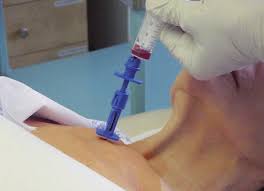 31
Klinika interní, geriatrie a praktického lékařství Fakultní nemocnice Brno a Lékařské fakulty Masarykovy univerzity
Punkce kostní dřeně II
vlastní vpich – spíše pomalé vrtání
vytáhnout mandrén
aspirace obsahu – pomalu, podtlak ve dřeni bolí
zasunout mandrén – pomalu
vytáhnout jehlu
krýt tamponem a náplastí
pořídit nátěr
32
Klinika interní, geriatrie a praktického lékařství Fakultní nemocnice Brno a Lékařské fakulty Masarykovy univerzity
Děkuji za pozornost
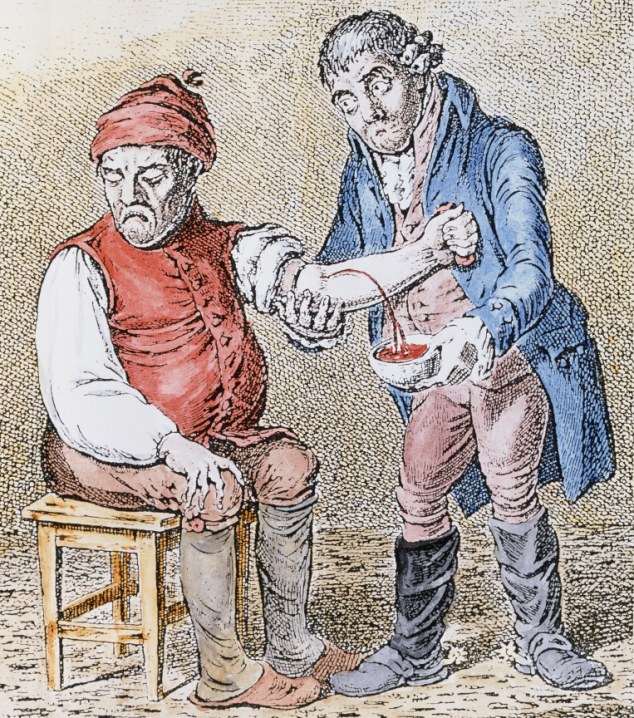 33
Klinika interní, geriatrie a praktického lékařství Fakultní nemocnice Brno a Lékařské fakulty Masarykovy univerzity